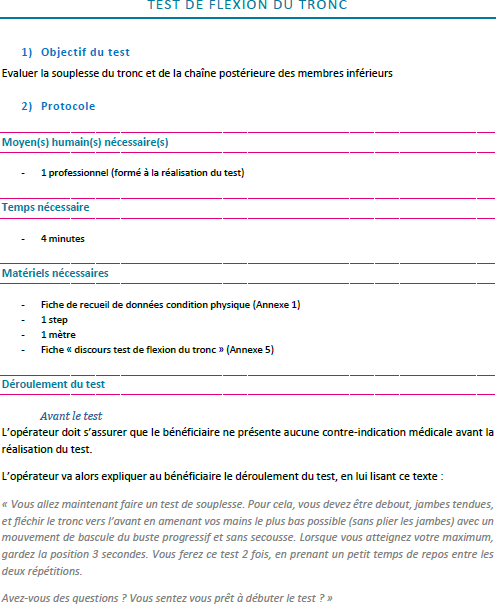 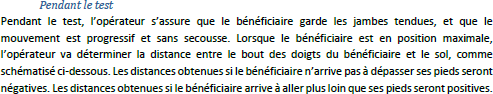 1
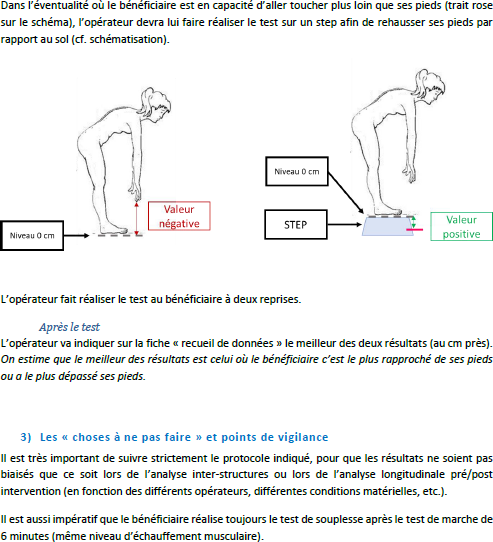 2